«Красивые цветы для пчелки»
Содержание занятия: 
-поддерживать интерес к    изобразительной деятельности;
      - продолжать учить рисовать ладошкой и пальчиком на листе бумаги;
         -закрепить знания красного и зеленого цветов;
  -развивать воображение;
     -воспитывать аккуратность.
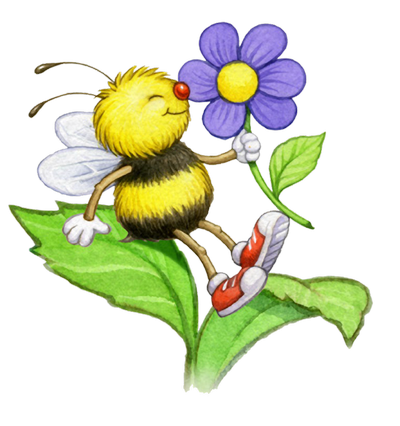 Презентация совместной деятельности педагога с детьми ( с использованием технологии: «нетрадиционные методы рисования»)«Красивые цветы для пчёлки» Младший дошкольный возраст                                                                       Воспитатель ГБДОУ д/с № 30                                                        Корсакова  Мария Анатольевна
- Ребята, сегодня к нам в гости прилетела пчелка и села на цветок.   Посмотрите на него, какой он красивый. Какого он цвета? (красный) Вот ножка, на которой он стоит. Она называется «стебель». А это листики. Какого цвета стебелек и листики? (зеленые). Подойдите к цветочку и потрогайте пальчиком. А теперь давайте его понюхаем. Ах, как вкусно он пахнет!
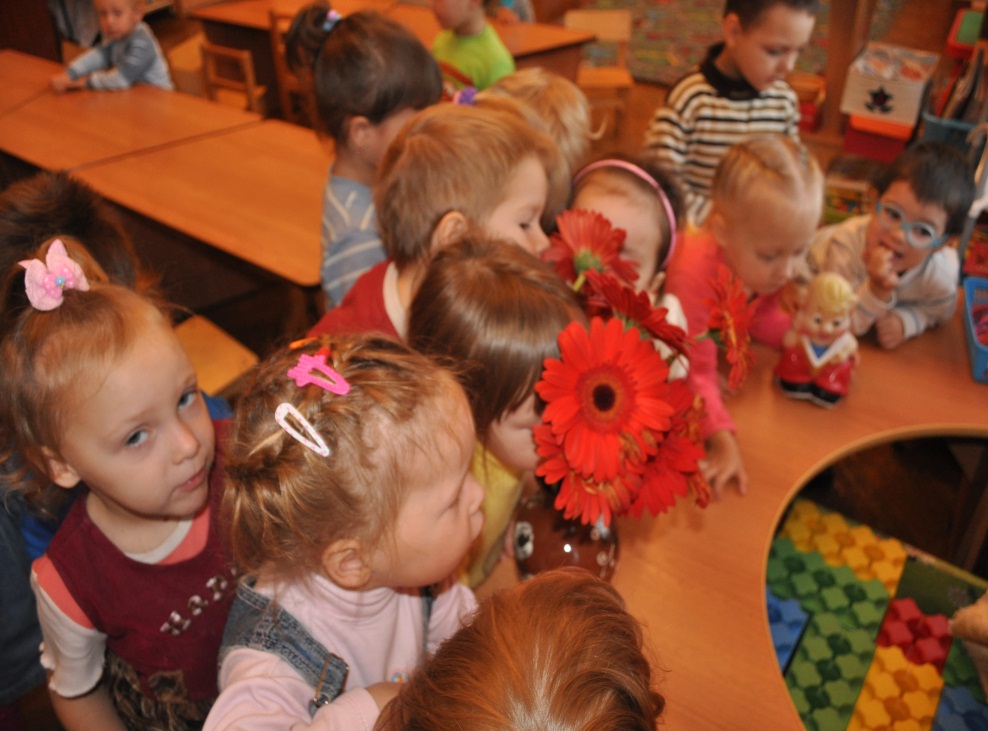 Летом пчелкам целый деньСобирать нектар не лень.Отнесут его потом.   В улей свой-чудесный дом.    Над цветком пчела жужжитИ нектар собрать спешит.Весь нектар, что соберет,  Превращает пчелка в мед.                                 Е.Эрато.
А теперь мы немножко поиграем:«Наши руки как цветочки,Пальчики как лепесточки.Солнце просыпается-Цветочки раскрываются.В темноте они опятьБудут очень крепко спать.
- Ребята, сейчас проходите за столы.
Пчелка очень хочет, чтобы мы нарисовали ей много цветочков. Вы хотите ей помочь? А какие краски нам понадобятся? (красные и зеленые)Посмотрите внимательно, как я буду рисовать.Рисовать цветок я буду ладошкой. Для этого я опущу ладошку в красную краску и приложу ее к верхней части листа. А теперь я вытру ладошку тряпочкой. Дальше мне понадобится зеленая краска. Я обмакну пальчик в краску и нарисую от цветочка сверху вниз зеленую линию – стебель. Вот и получился цветок. А теперь и вы попробуйте нарисовать на своих листах бумаги цветы. Обмакните ладошку в красную краску…
- Молодцы, ребята! Хорошо постарались. Сейчас пчелка полетит и посмотрит на ваши цветочки.
Ты, конечно, молодец,Пчелка золотая,Собираешь сладкий мед,По цветкам летая.Но погладить не могуЯ тебя за это,Потому что жалишь тыДаже добрых деток!А. Толстоброва